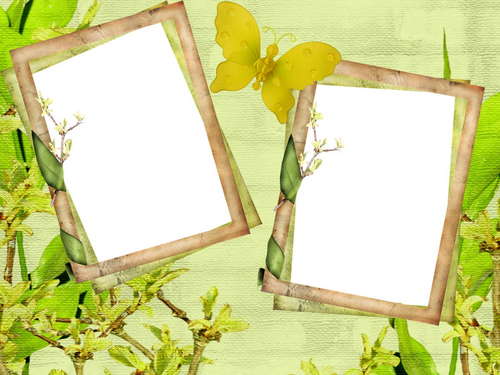 كيف تقيّم قضاءك للعطلة؟هل أنت راض عن تقسيم وقتك في العطلة؟ ولماذا؟
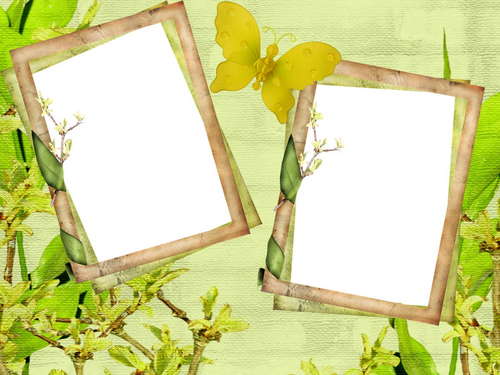 ما علاقة هذه الحكمة بعطلة الشتاء؟
هل سمعتم بالحكمة التي تقول ”الوقت من ذهب“؟